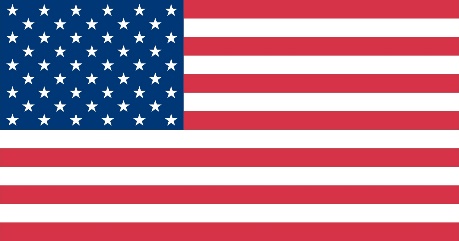 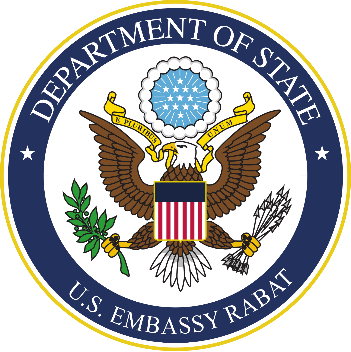 Exchange ProgramsFor High School Students
U.S. Embassy – Rabat
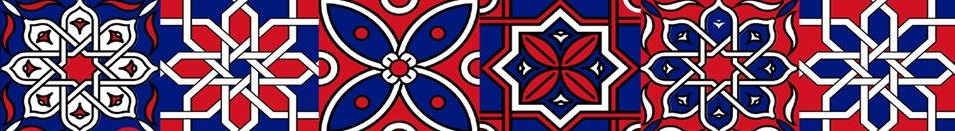 Youth Exchange and Study Program (YES)
Provides Scholarship for Moroccan high school students.
Spend one academic year in the United States.
Live with host families, attend U.S. high schools, and participate in enrichment activities: community service, youth leadership training, civic education program. 
Serve as cultural ambassadors for your home country. 
Entering grade 10 or 11 the following fall semester
TECHGIRLS
Three-week youth exchange program
Focus on high-level study of technology.
Foster mutual understanding between youth and U.S. and MENA region. 
Empower young girls to pursue careers in science and technology sectors. 
High school students between 15 and 17. 
Demonstrate interest in applied use of technology
One semester remaining at least upon return
Between The Lines: Peace and The Writing Experience
Two-week writing workshop residency program
Hosted by the University of Iowa
Two additional days in Chicago
Interest in sharpening your writing skills 
Talented, curious and enthusiastic young writers of fiction and/or poetry. 
Depend understanding of American culture and share your experience with young American writers.
Moroccan aged between 16 and 19
MEPI Tomorrow’s Leaders Scholarship Program
Current capable and highly motivated high school seniors
Four-year university scholarship (AUB/LAU)
Maturity, flexibility and leadership potential
Strong academic credentials 
Proficiency in English (TOEFL)
Space Camp
An interactive educational experience that brings theory to life.
Simulated training aboard the NASA Space Shuttle
12 winners will receive scholarships to the Advanced Space Academy at the U.S. Space and Rocket Center in Huntsville, Alabama. 
explore college- and career preparation through an immersive experience in science, technology, engineering and math.
undergo a variety of astronaut training exercises, engineering challenges, and teambuilding activities
Travel to Washington D.C. on an immersion tour, which will include visits to many scientific, cultural and educational sites.
Application Documents
Online application form
Community service evidence 
Score reports
Evidence of English Fluency
Letters of recommendation
Resume (CV)
Personal Essay
Get in Touch!
https://ma.usembassy.gov/

https://www.facebook.com/USEmbassyRabat/

https://twitter.com/USEmbMorocco

https://www.instagram.com/usembassymorocco/
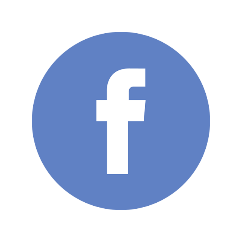 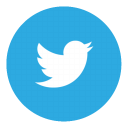 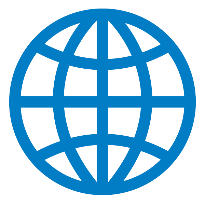 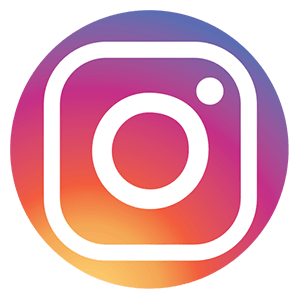